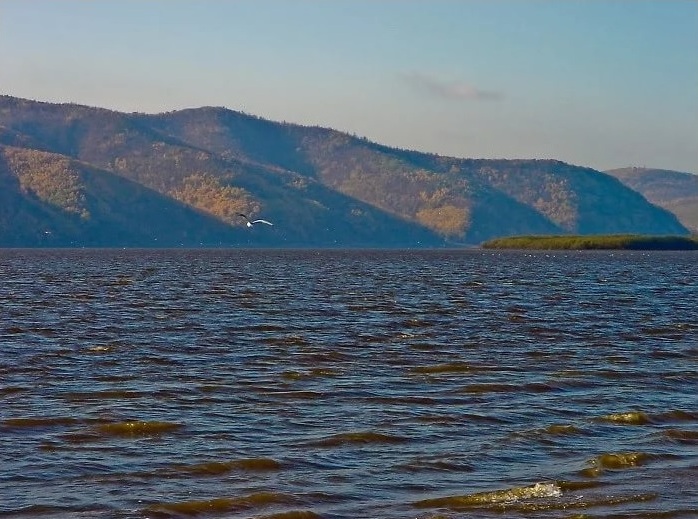 Дальнейшее развитие инновационной деятельности в рамках КИК «Создание эффективной модели профориентации и профподготовки обучающихся с умственной отсталостью (интеллектуальными нарушениями) с учетом потребностей рынка труда Хабаровского края»
Заместитель директора по учебной работе Чупров Андрей АнатольевичКраевое государственное бюджетное общеобразовательное учреждение, реализующее адаптированные основные общеобразовательные программы «Школа № 3»
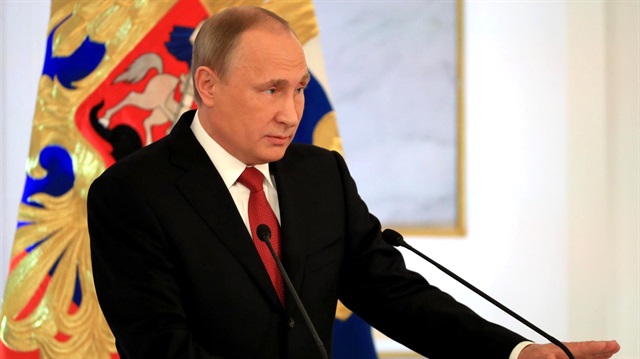 Проект "Билет в будущее" – 
это возможность попробовать себя 
в деле у ведущих компаний, отметил президент
О ранней профориентации школьниковПредлагаю с нового учебного года запустить проект ранней профориентации школьников «билет в будущее». Он позволит ребятам попробовать себя в деле, в будущей профессии в ведущих компаниях страны. Уже в этом году выделяем на эту инициативу 1 миллиард рублей.
Распоряжение Министерства  Образования и науки Хабаровского края от 13.02.2018  годао присвоении статуса «Краевой инновационный комплекс» на срок до 31 августа 2019 года: совместно с КГКОУ Школа №1          Разработка, апробация и внедрение эффективной модели профориентации и профподготовки обучающихся с умственной отсталостью (интеллектуальными нарушениями) с учетом потребностей рынка труда Хабаровского края.
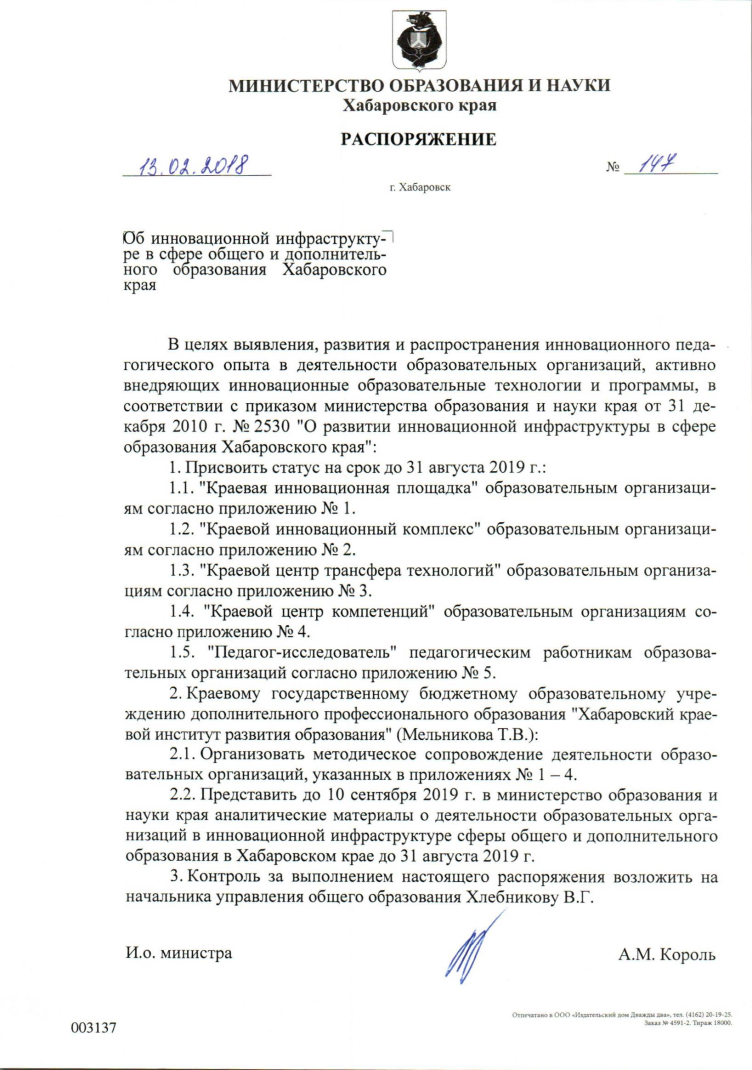 2018
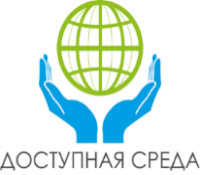 АBILIMPIСS (категория Школьники)
АBILIMPIСS 
(категория Студенты)
Малярное дело
Бисероплетение
Художественное вышивание
Резьба по дереву
Облицовка плиткой
Вязание спицами
Лего-конструирование
Вязание крючком
Художественный дизайн
Флористика
Чемпионат Хабаровского края Абилимпикс (октябрь 2018, октябрь 2019)
Национальный чемпионат Абилимпикс (декабрь 2018, г. Москва)
Проведение школьных конкурсов профессионального мастерства в формате АBILIMPIСS
(ноябрь-декабрь 2018)